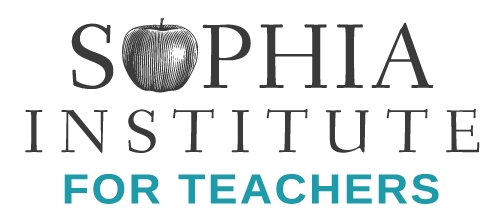 Scriptural Stations of the Cross
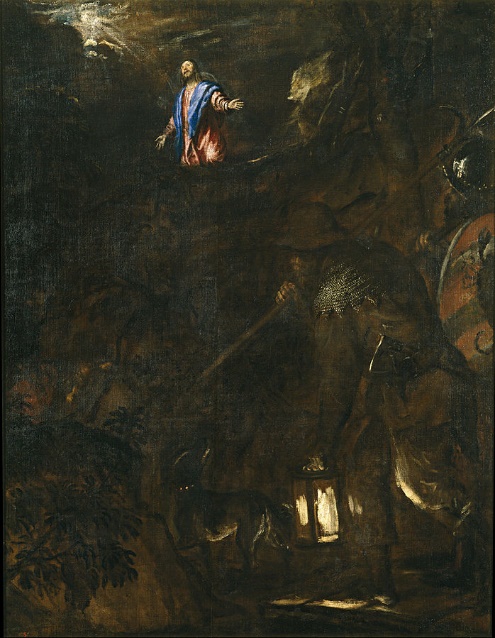 First Station: Agony in the Garden by Titian
Second Station: Capture of Christ by Fra Angelico
Third Station: Christ Before Caiaphas by Matthias Storm
Fourth Station: The Denial of St. Peter by Carvaggio
Fifth Station: Jews Bring Jesus Before Pilate by Munkascy
Sixth Station: Jesus Is Crowned with Thorns (stained glass)
Seventh Station: Way to Calvary by Andrea di Bartolo
Eighth Station: The Road to Calvary by Sodoma
Ninth Station: Christ Falling on the Way to Calvary by Raphael
Tenth Station: Christ on the Cross by Eugene Delacroix
Eleventh Station: Christ and the Good Thief by Titian
Twelfth Station: What Our Lord Saw from the Cross by James Tissot
Thirteenth Station: Crucifixion by Raphael
Fourteenth Station: Entombment of Jesus (mosaic)